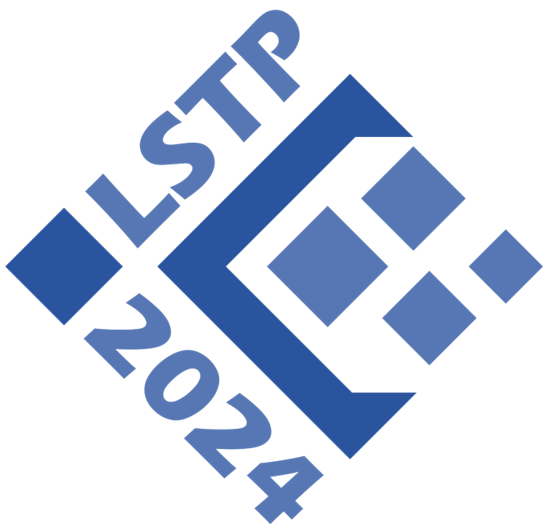 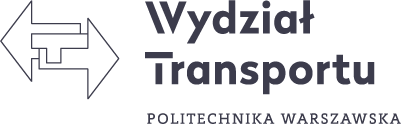 Wymiary plakatu: szer. 70 cm, wys. 100 cm (formatka ma w/w wymiary)
Układ treści, czcionki, kolory i formatowanie dowolne.
Należy unikać, w miarę możliwości, czcionek mniejszych niż 20 punktów.